9tř.
 Organolity (strana: 42 v učebnici)
 Z učebnice přírodopisu přečtěte stranu 42.
 Udělejte si výpisky z přiložené prezentace.
 Písemně do sešitu odpovězte na otázky č.1,2.
Organolity
Ing.L.Johnová
ZŠ Lom
Organolity
Nerosty organického původu, vznikly přeměnou různých organických zbytků 
(rozkladem organismů)
Organolity jsou vzácné nerosty.
Organolity
vznikají z organických kyselin, uhlovodíků a pryskyřice
Jantar
Jedná se o prvohorní, ale častěji z třetihorní zkamenělou 
pryskyřici (jehličnanů)
soustava – amorfní(beztvarý)
vzhled – vytvářejí  se valouny nebo zrna
barva – medově žlutá
někdy se vyskytují v průhledných zrnech třetihorní 
rostliny nebo hmyz
použití – šperkařství, jantarová komnata
výskyt – Baltské moře, Ukrajina, Švédsko, u nás jen
 vzácně na Jizerské louce
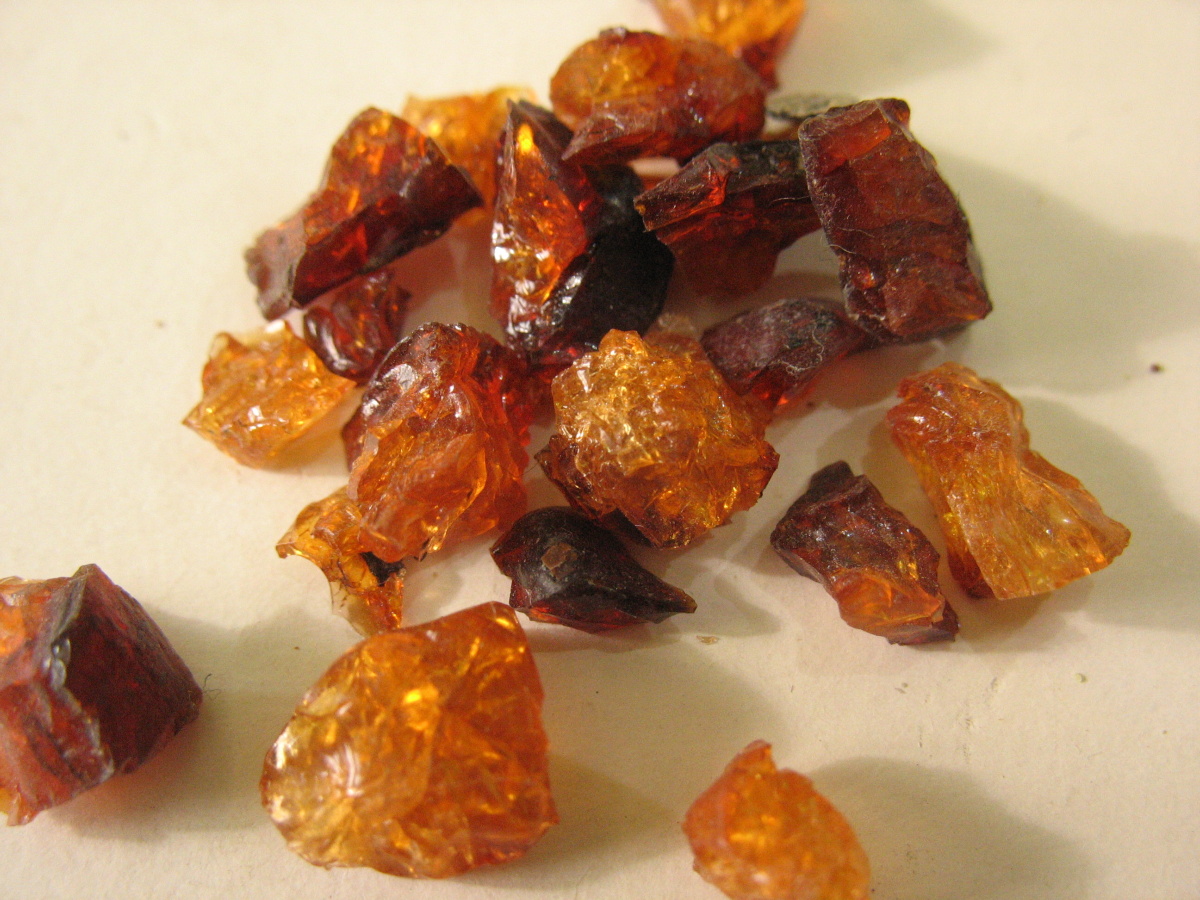